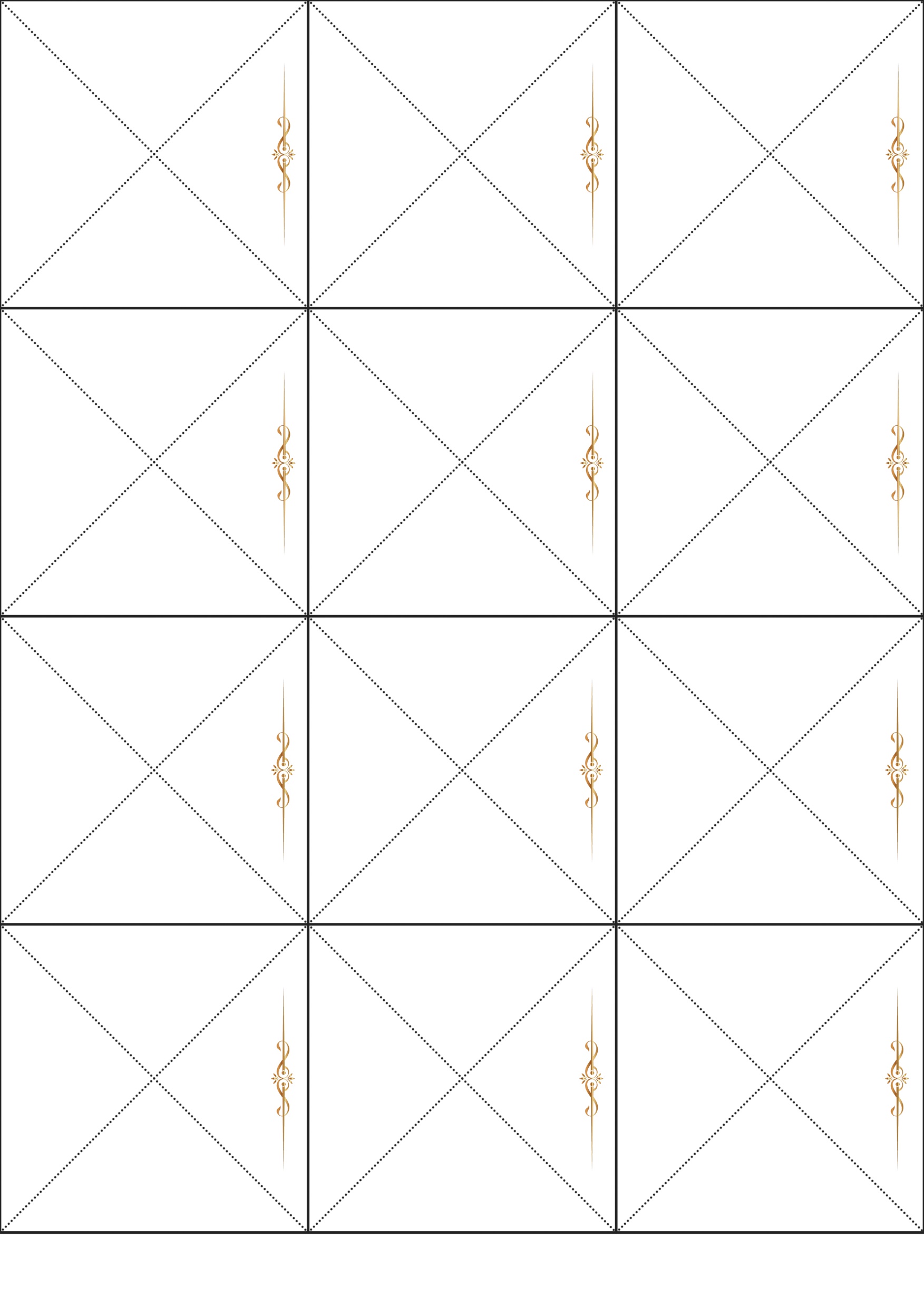 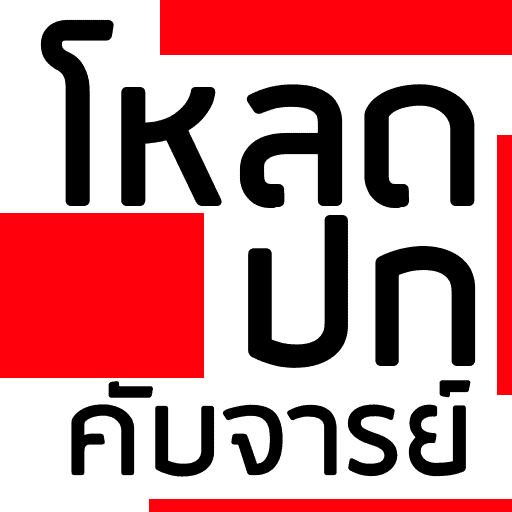 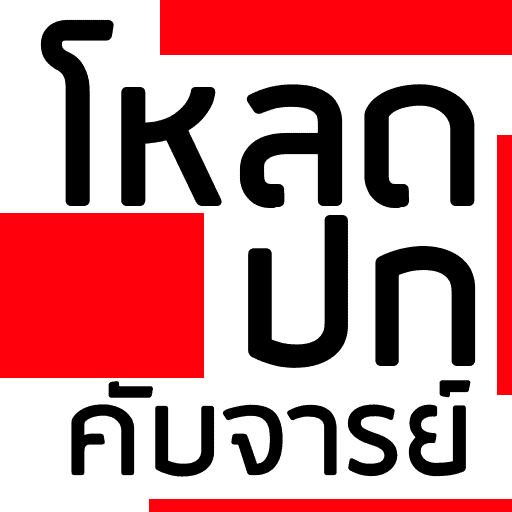 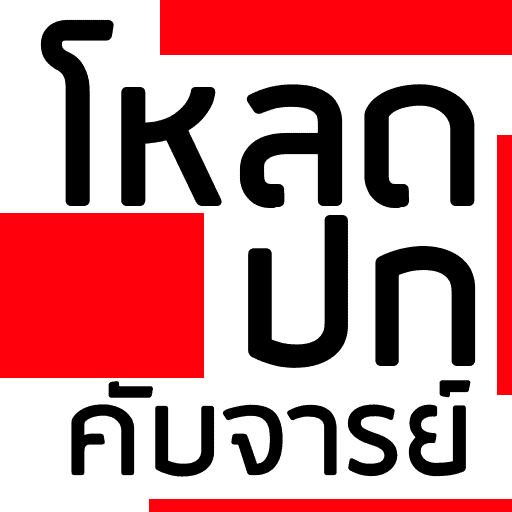 โรงเรียนโหลดปกคับจารย์
โรงเรียนโหลดปกคับจารย์
โรงเรียนโหลดปกคับจารย์
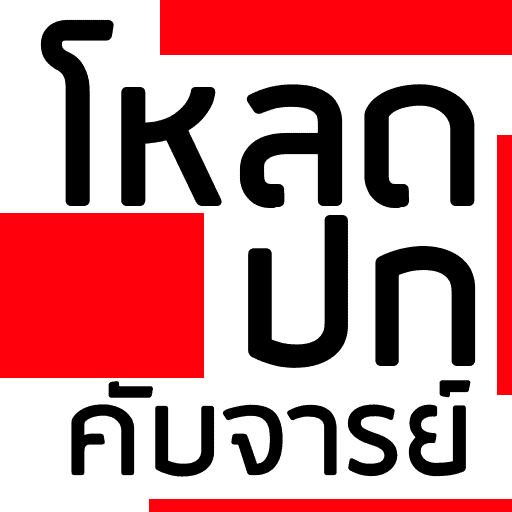 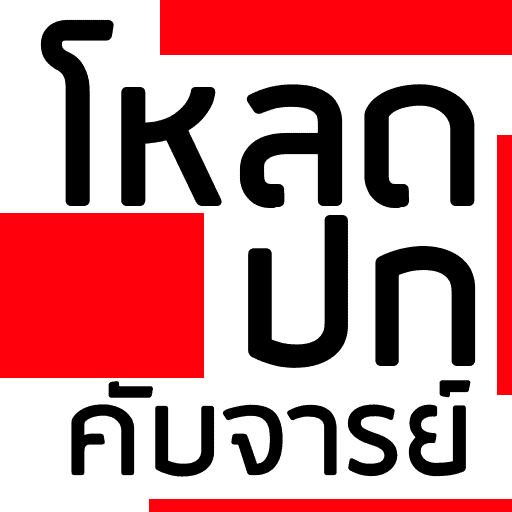 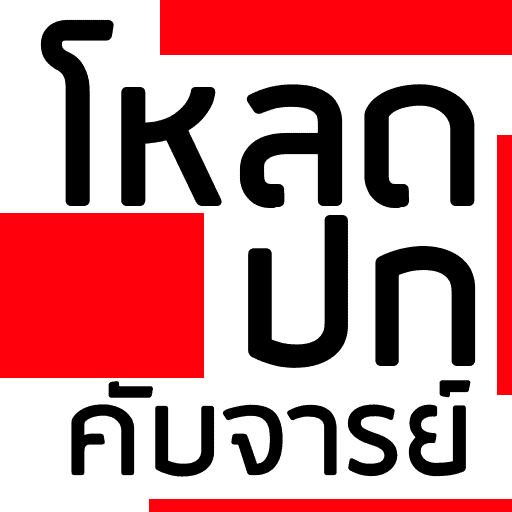 โรงเรียนโหลดปกคับจารย์
โรงเรียนโหลดปกคับจารย์
โรงเรียนโหลดปกคับจารย์
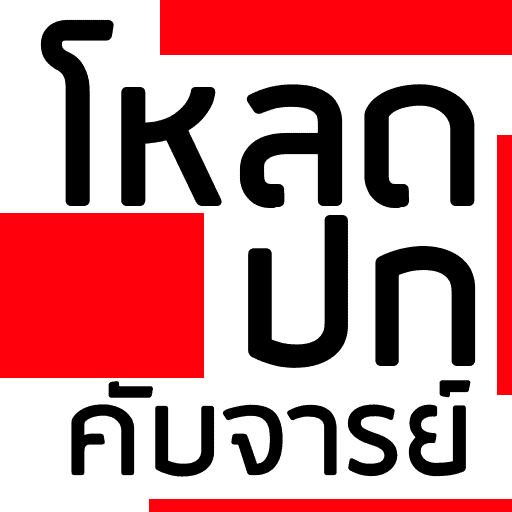 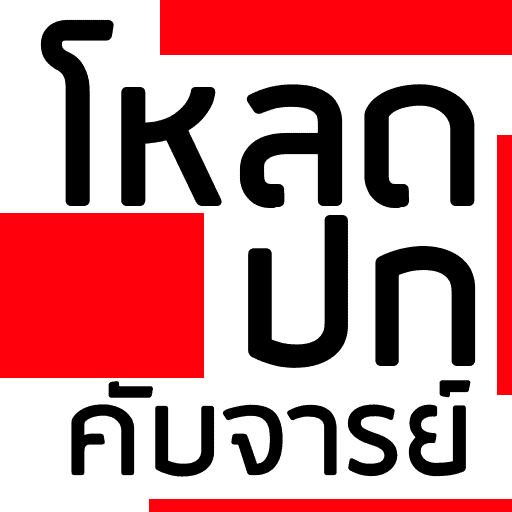 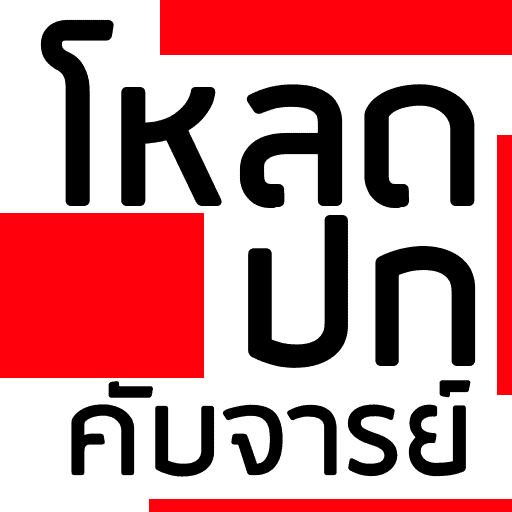 โรงเรียนโหลดปกคับจารย์
โรงเรียนโหลดปกคับจารย์
โรงเรียนโหลดปกคับจารย์
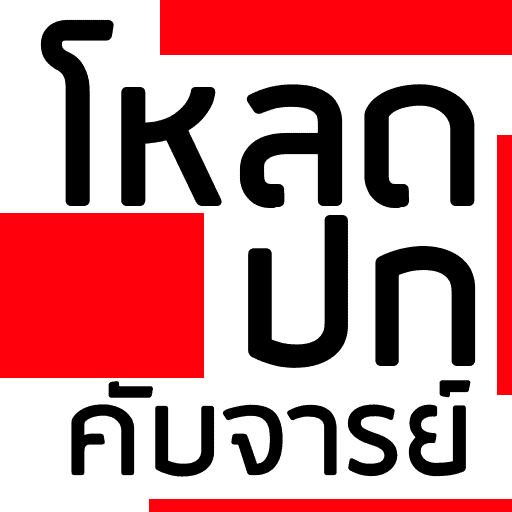 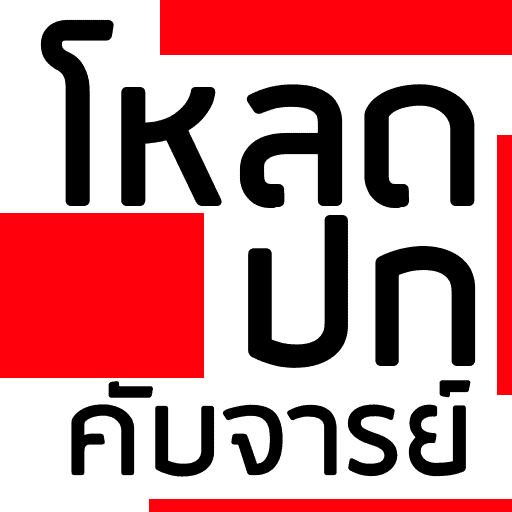 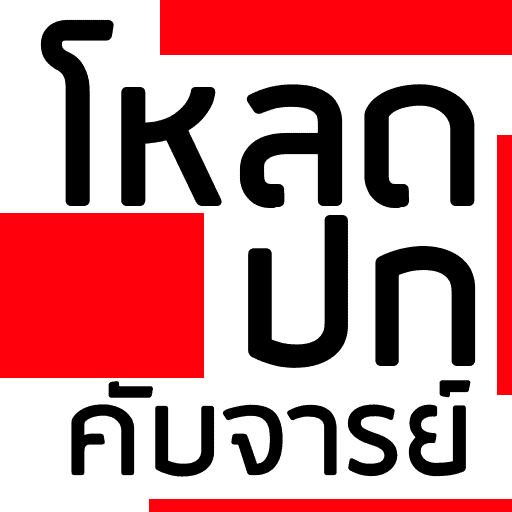 โรงเรียนโหลดปกคับจารย์
โรงเรียนโหลดปกคับจารย์
โรงเรียนโหลดปกคับจารย์